LGS
2024
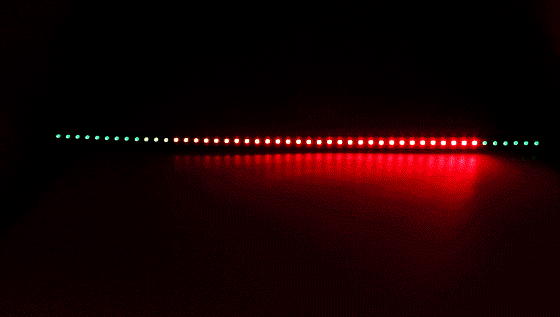 LİSELERE GEÇİŞ SİSTEMİ
SINAV ve YERLEŞTİME TAKVİMİ
Belli 
Değil
2 Haziran
Haziran 
Ayında
Temmuz
Ayında
Sınav Başvuruları
Tercih İşlemleri
Sınav Tarihi
Sınav Sonucunun Açıklanması
LİSELERE YERLEŞTİRME NASIL YAPILACAK?
Sınavla Alan Liseler
Sınavsız Liseler
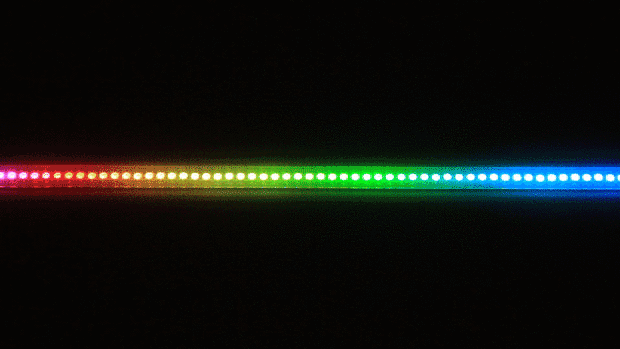 Merkezi Sınavla Yerleştirme
Adrese Dayalı
Yerleştirme  Sistemi
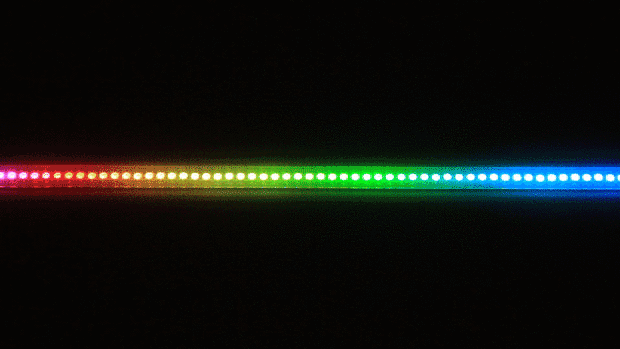 SINAVLA ÖĞRENCİ ALAN LİSELER HANGİLERİ?
1
Sosyal Bilimler 
Liseleri
2
3
Fen liseleri
Proje Okulları
HANGİ DERSTEN KAÇ SORU ÇIKACAK?
10
20
10
İnkılap  T.
Matematik
Din K.
10
20
20
Yabancı Dil
Türkçe
Fen Bilgisi
TESTLERİN KATSAYILARI?
TÜRKÇE
4
İNKILÂP TARİHİ
1
MATEMATİK
4
DİN KÜLTÜRÜ
1
FEN VE TEKNOLOJİ
4
YABANCI DİL
1
SORU SAYISI ve SINAV SÜRESİ
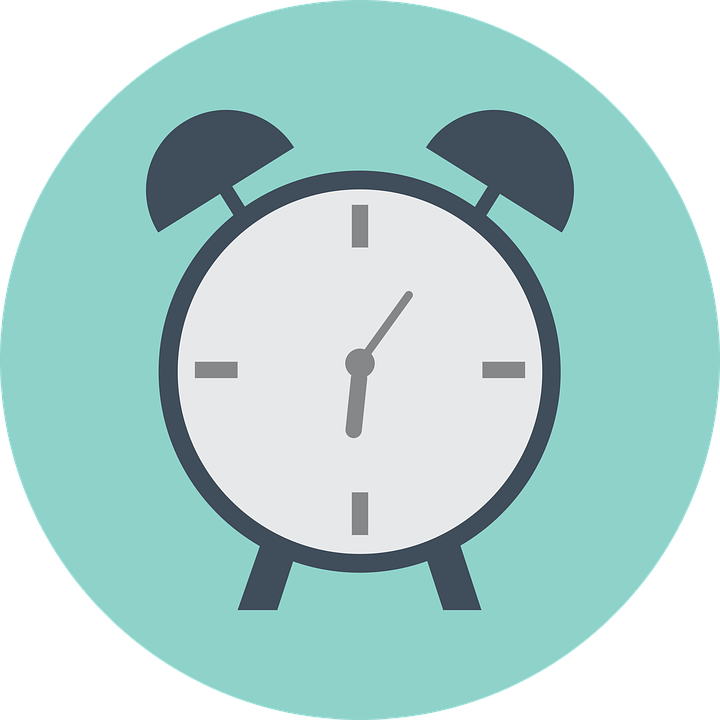 90
155 dk.
Soru Sayısı
Sınav Süresi
SINAV ZORUNLU MU?
Sınava isteyen öğrenciler girecek, zorunlu olmayacak.
SINAVLA ÖĞRENCİ ALAN LİSELERE TERCİH İŞLEMLERİ
Sınavla öğrenci alan okullardan en fazla 10 okul tercih edilecek.
Herhangi bir okula yerleşememesi durumunda; sınavsız öğrenci alan okullardan birine tercihlerine göre yerleştirilecek.
MERKEZİ YERLEŞTİRME NASIL OLACAK?
1-Sınav Puanı,
2-Ortaöğretim Başarı Puanı,
3-Yıl Sonu Başarı Puanı Üstünlüğü (sırasıyla 8,7 ve 6. Sınıf)
3-8. Sınıf Özürsüz Devamsızlık,
4-Tercih önceliği,
5-Öğrencinin Yaşı (küçük olana)

Öncelikle sınav puanına bakılacak eşitlik olması durumunda sırasıyla diğer kriterlere bakılacak.
MERKEZİ YERLEŞTİRMEDE 
KRİTERLER
YEREL YERLEŞTİRME NASIL OLACAK?
1-Öğrencinin İkamet Adresi,
2-Ortaöğretim Başarı Puanı,
3-8. Sınıf Özürsüz Devamsızlık,
4-Yıl Sonu Başarı Puanı Üstünlüğü (Sırasıyla 8,7 ve 6. sınıf)

Sırasıyla bu kriterlere göre yapılacak.
LGS SINAVINA 
NASIL
 HAZIRLANMALIYIM?
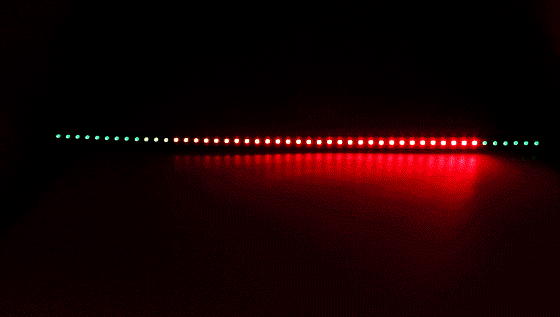 SINAVLARDA BAŞARILI OLMANIN YOLU
PLANLI VE PROGRAMLI ÇALIŞMADIR
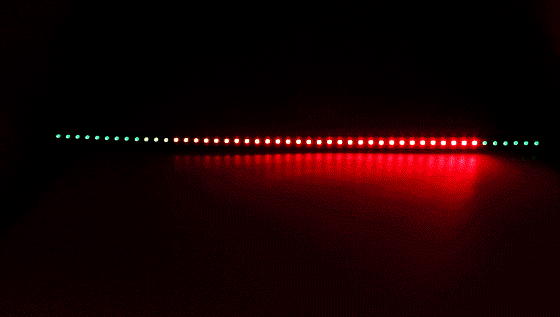 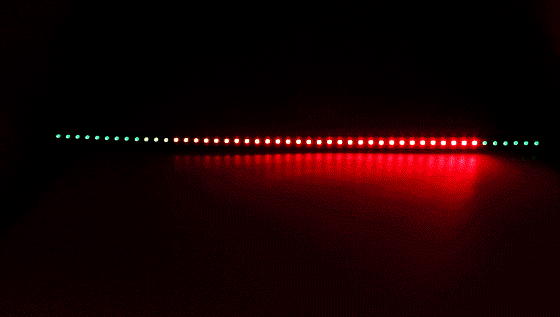 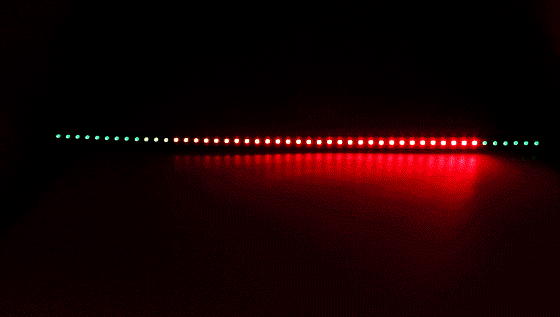 HAFTA İÇİ
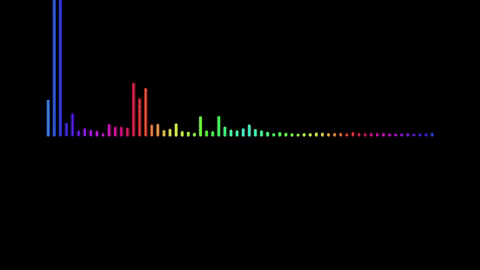 SAAT 17:00 - 18:00 ARASI
ÖDEVLERİMİ YAPMA VE BUGÜN İŞLENEN KONULARI TEKRAR
(5 dakika ihtiyaç molası verebilirim)
SAAT 20:00 – 21:00
LGS KONULARIYLA İLGİLİ TEST ÇÖZME
21:30 – 22: 00
HİKAYE – ROMAN OKUMA
HAFTA SONU
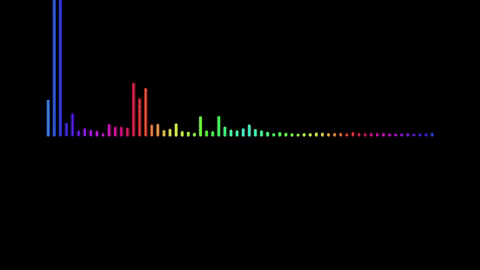 SAAT 10:30 - 11:30 ARASI
ÖDEVLERİMİ YAPMA VE KONULARI TEKRAR
(5 dakika ihtiyaç molası verebilirim)
SAAT 19:00 – 20:00
TEST ÇÖZME
SAAT 20:30 – 21:00
KİTAP OKUMA
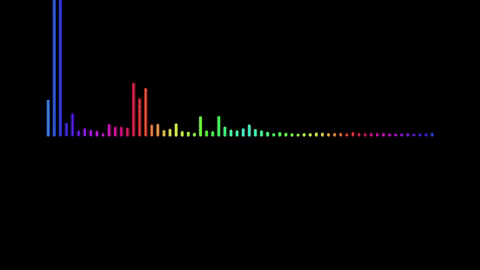 TESTLERİ NEREDEN BULABİLİRİM?
Öğrencilerimiz internetten bir çok yayın evinin testlerine ulaşabilirler.

Ayrıca Milli Eğitim Bakanlığının hazırlamış olduğu http://yardimcikaynaklar.meb.gov.tr/ adresinde her sınıfa ait testlere ulaşabilirler.
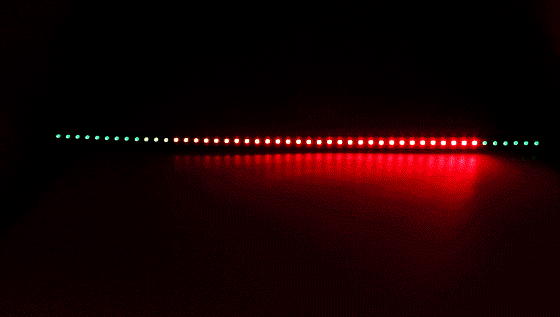 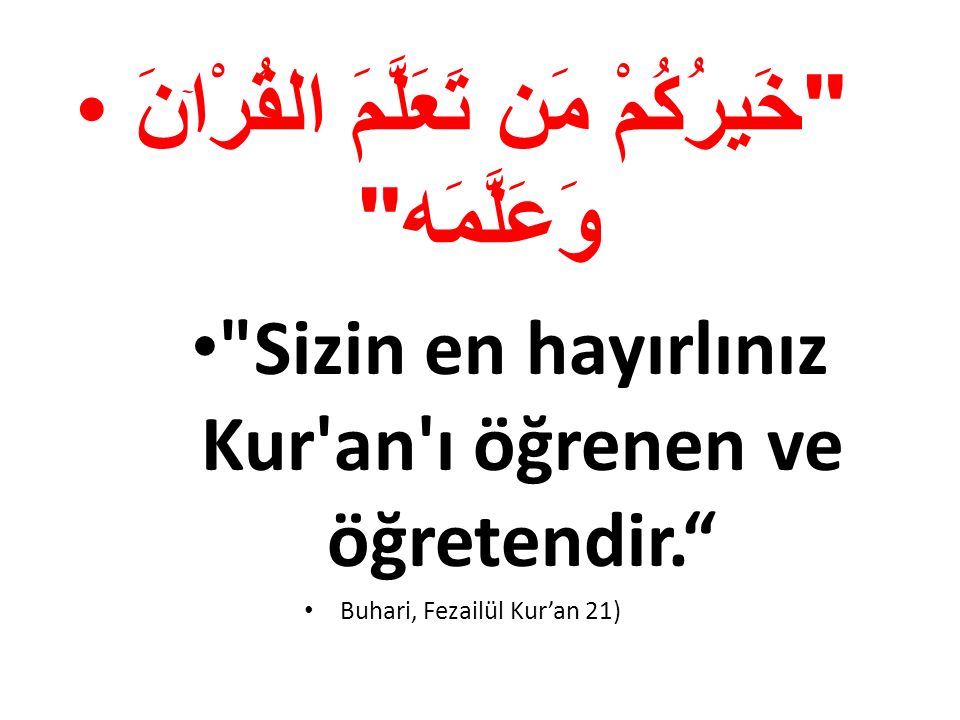 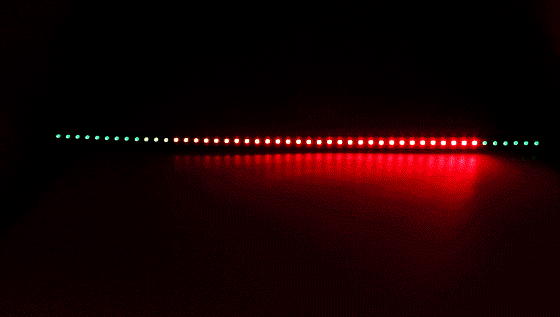 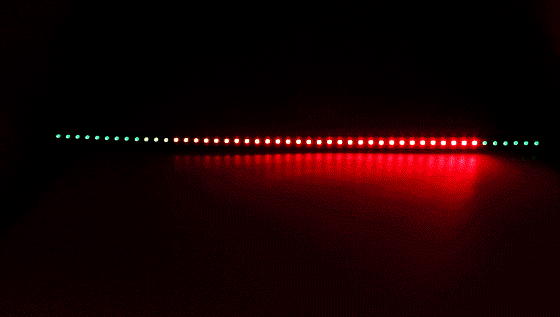 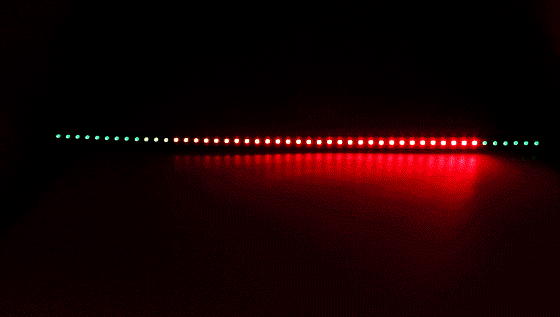 Teşekkürler